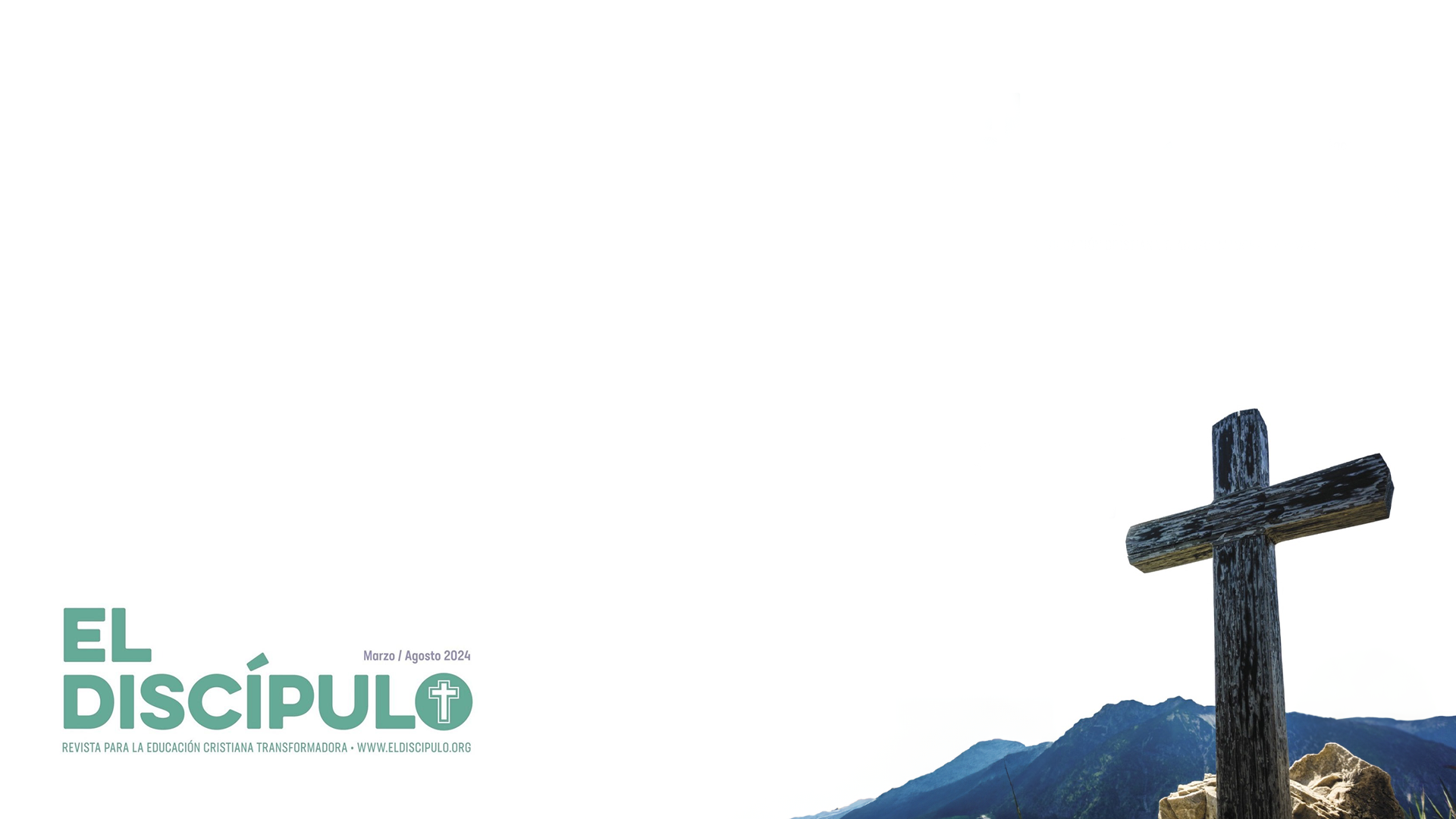 Lección 22ESPERAR CON ESPERANZA
 Salmo 130
«Espere Israel en Jehová, porque en Jehová hay misericordia y abundante redención con él».
Salmo 130.7
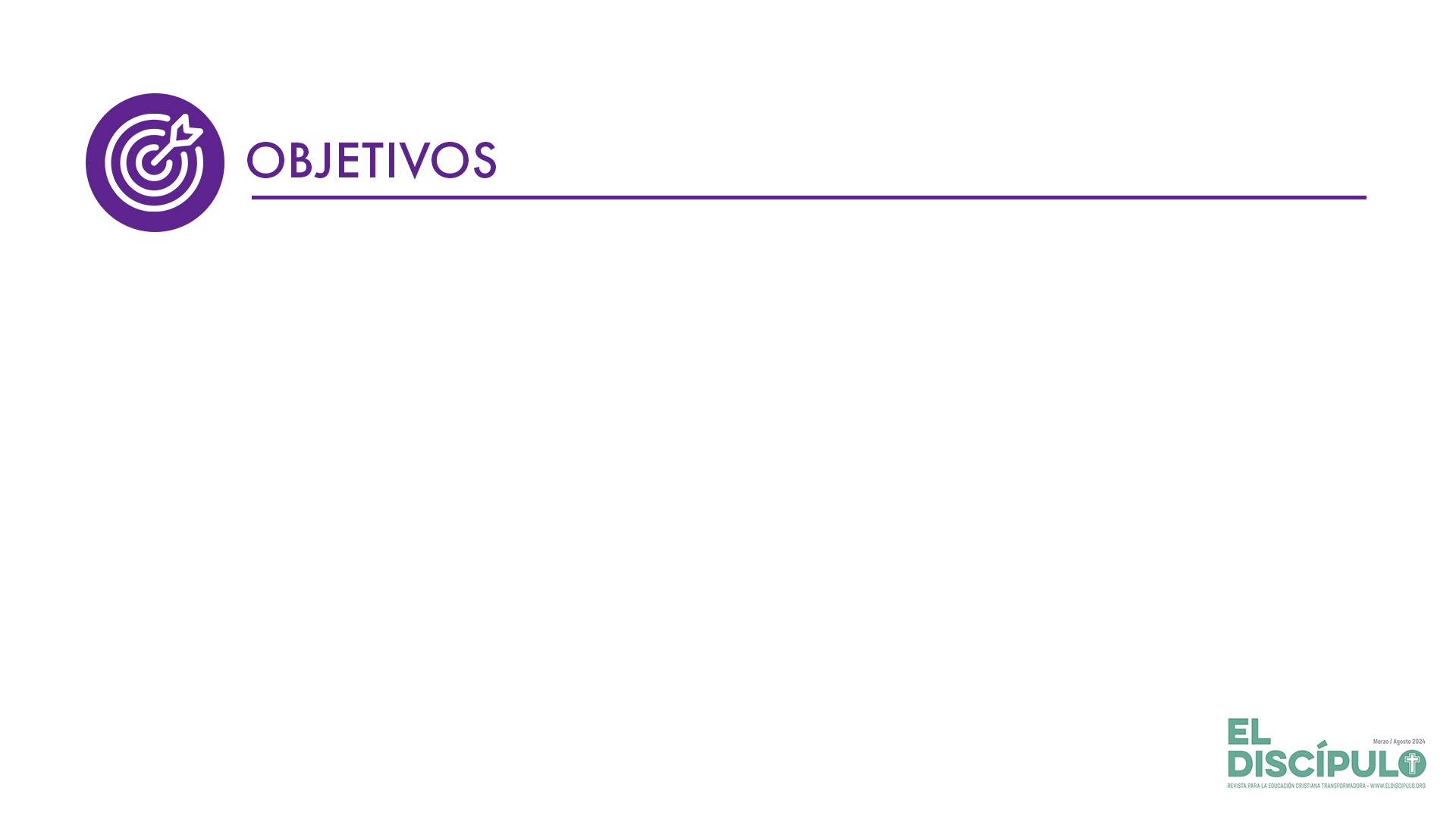 Desarrollar confianza en el firme amor de Dios y su deseo de perdonar.
Experimentar seguridad en el poder redentor de Dios.
Demostrar paciencia y confianza para esperar en la intervención de Dios ante las circunstancias adversas de la vida.
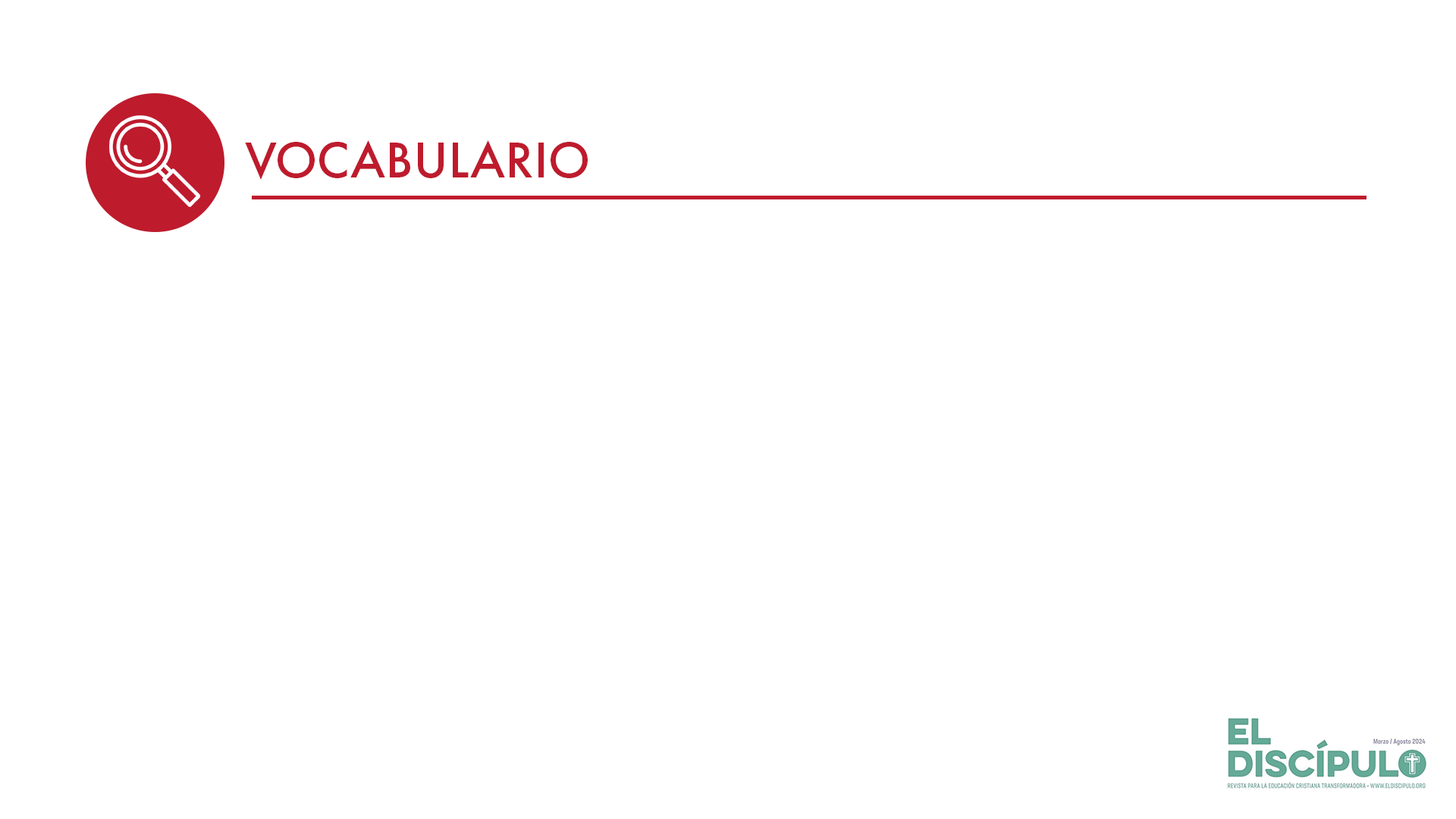 Reverenciar: Respeto u honor que se brinda a un objeto digno. Es el respeto, veneración o amor que se tiene o se guarda hacia otra persona. Por ejemplo, en la Biblia se honra a Dios, a los padres, al santuario y a los mandamientos de Dios.
Centinela: Soldado que vigila un puesto o persona que está observando o vigilando alguna cosa. En la antigüedad, los centinelas nocturnos anunciaban la llegada del día y servían de agentes de seguridad en medio de las horas de penumbra.
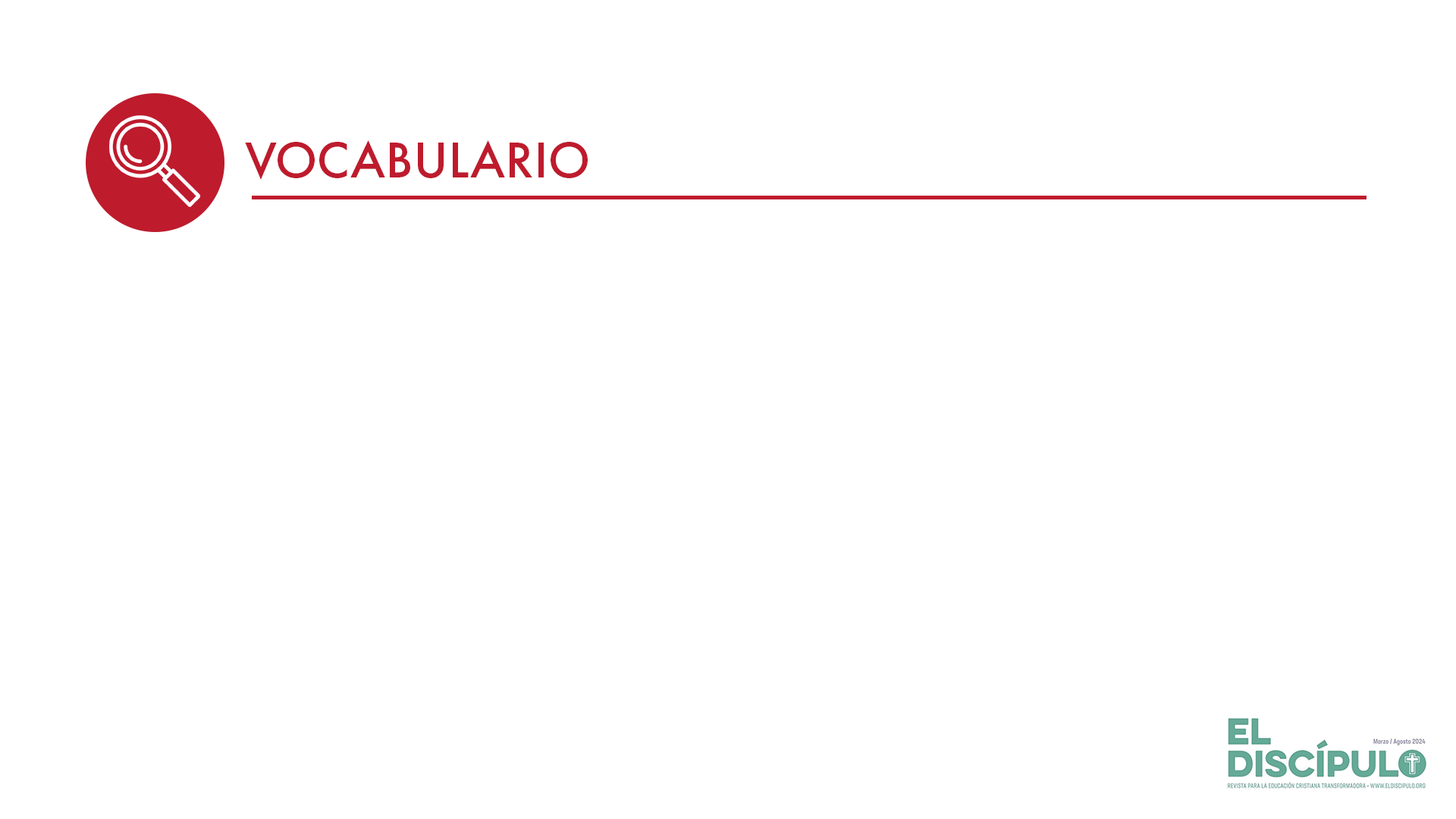 Redención: Es el acto por el cual Dios rescata a la humanidad de la condición de pecado y muerte. Esto sucede a través de la obra redentora de Jesucristo en la cruz. También, implica la fe, el arrepentimiento y la restauración de la comunión con Dios.
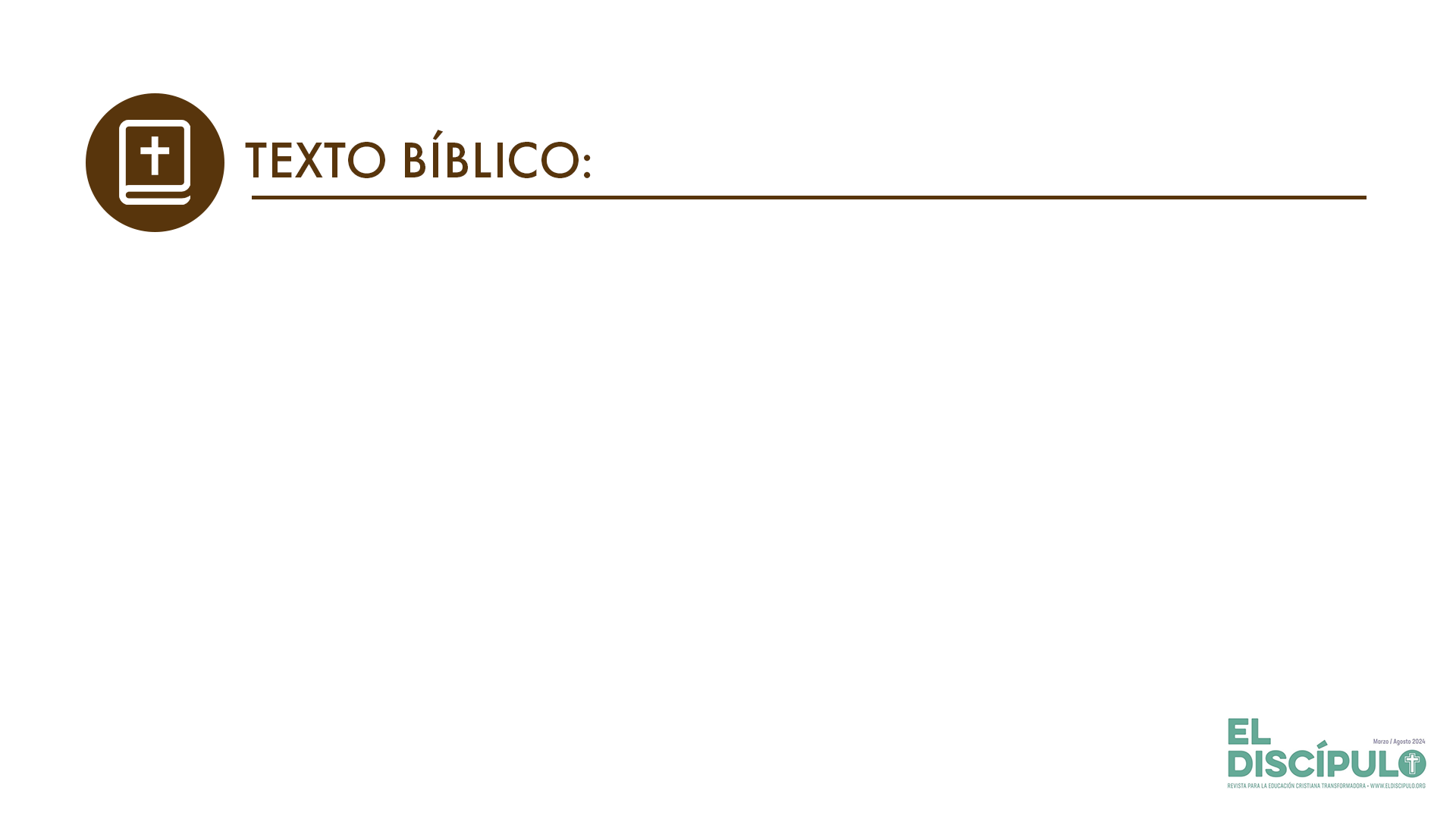 Salmo 130. 1-2
RVR

1 De lo profundo, Jehová, a ti clamo.

2 Señor, oye mi voz; estén atentos tus oídos a la voz de mi súplica.
VP

1  Desde el fondo del abismo clamo a ti, Señor:

2 ¡Escucha, Señor, mi voz!, ¡atiendan tus oídos mi grito suplicante!
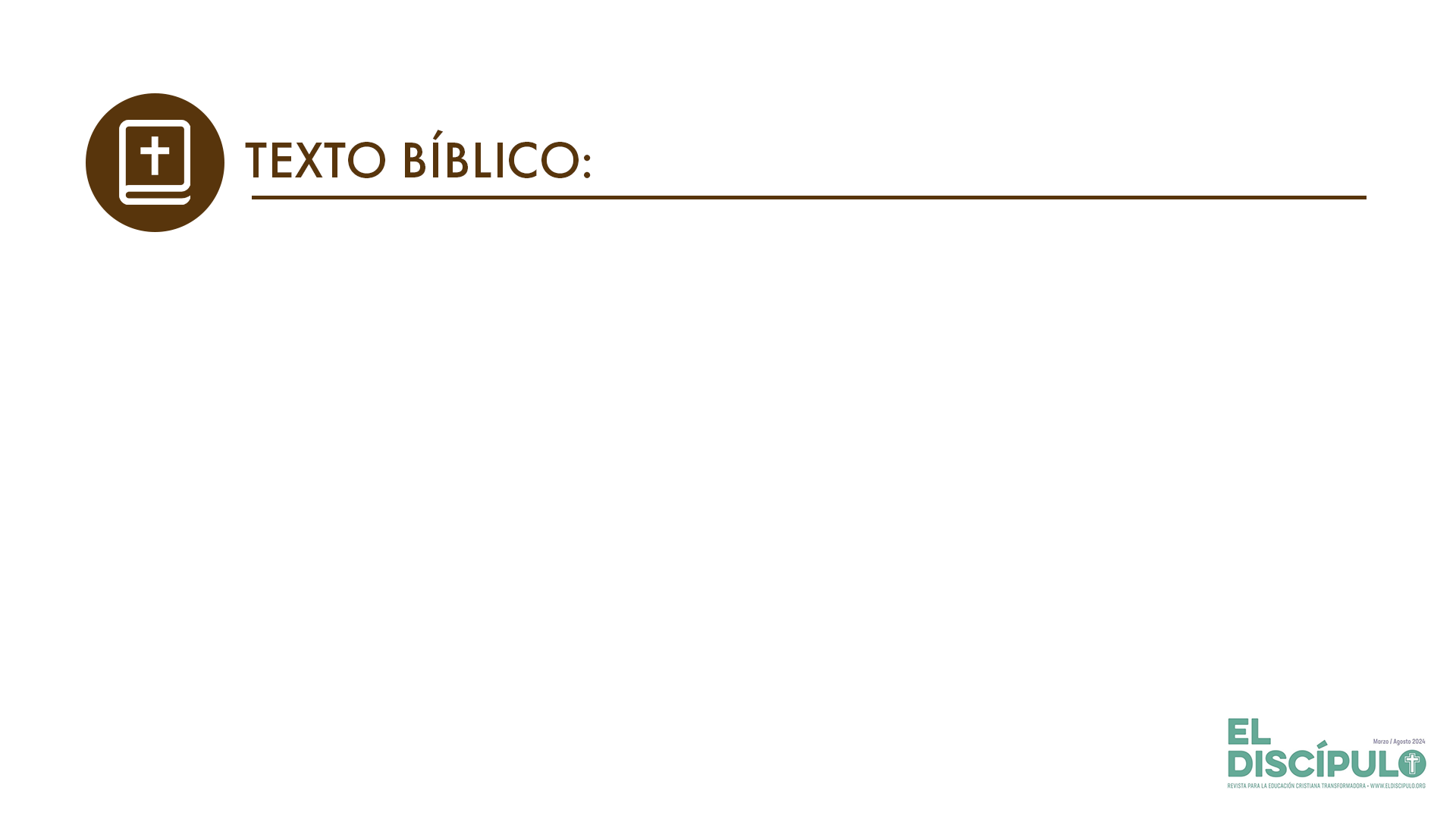 Salmo 130. 3-4
RVR

3 Jah, si miras los pecados, ¿quién, Señor, podrá mantenerse?

4 Pero en ti hay perdón, para que seas reverenciado.
VP

3 Señor, Señor, si tuvieras en cuenta la maldad, ¿quién podría mantenerse en pie?

4 Pero en ti encontramos perdón, para que te honremos.
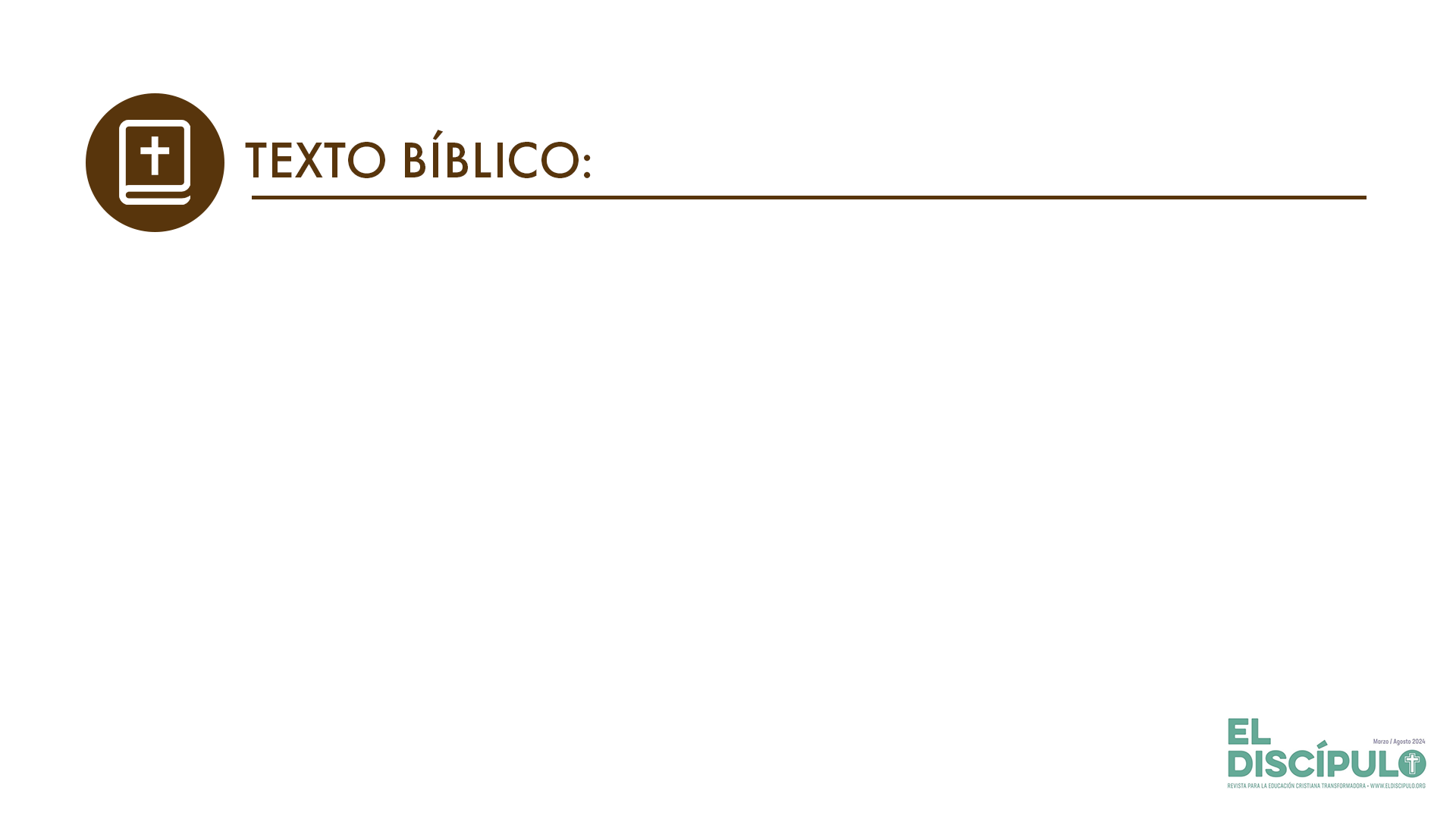 Salmo 130. 5-6
RVR

5 Esperé yo en Jehová; esperó mi alma, en su palabra he esperado.

6 Mi alma espera en Jehová más que los centinelas la mañana, más que los vigilantes la mañana.
VP

5 Con toda mi alma espero al Señor, y confío en su palabra.

6 Yo espero al Señor más que los centinelas a la mañana. Así como los centinelas esperan a la mañana,
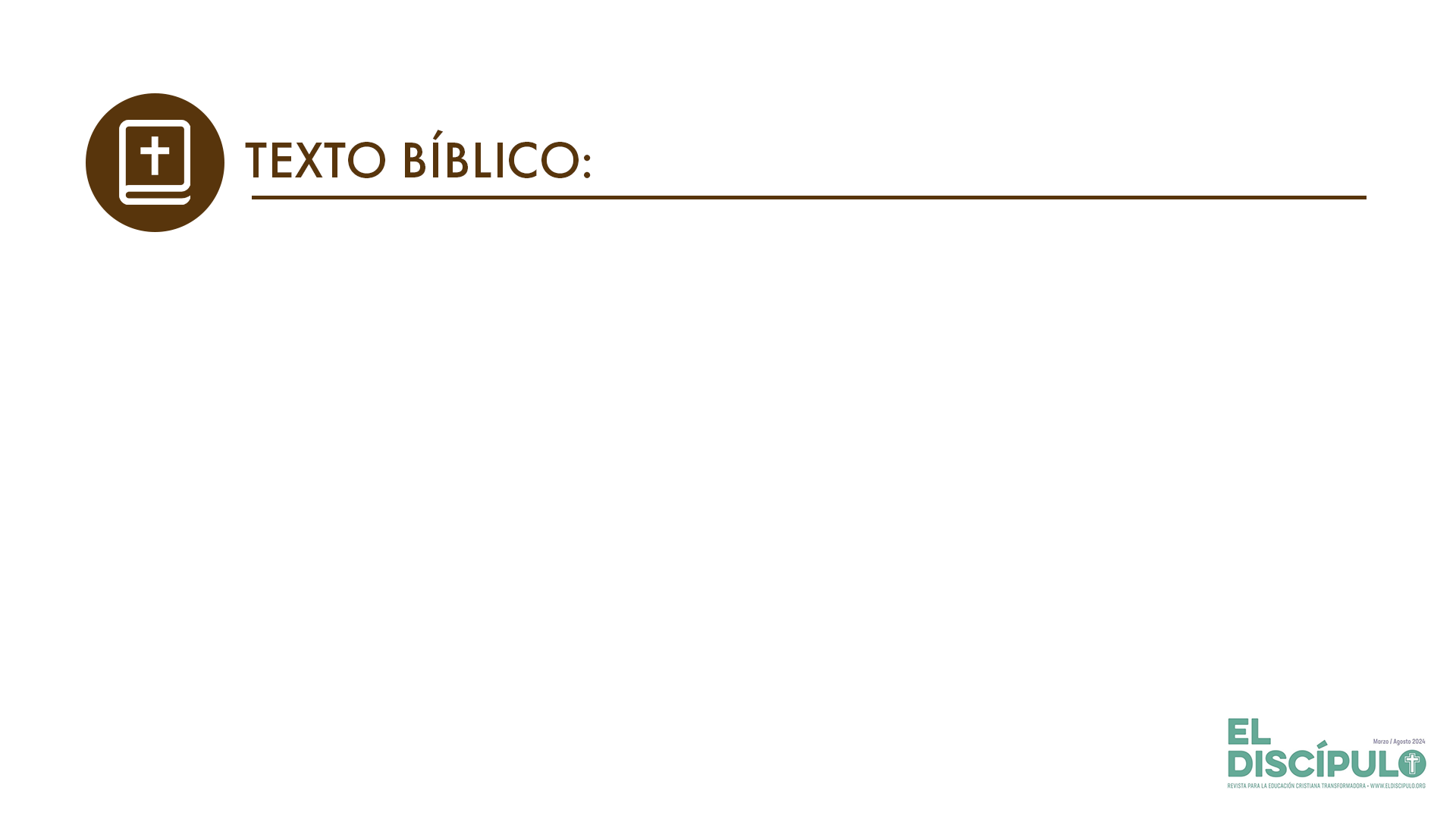 Salmo 130. 7-8
RVR

7 Espere Israel en Jehová, porque en Jehová hay misericordia y abundante redención con él.

8 Él redimirá a Israel de todos sus pecados.
VP

7 espera tú, Israel, al Señor, pues en él hay amor y completa libertad.

8 ¡Él librará a Israel de toda su maldad!
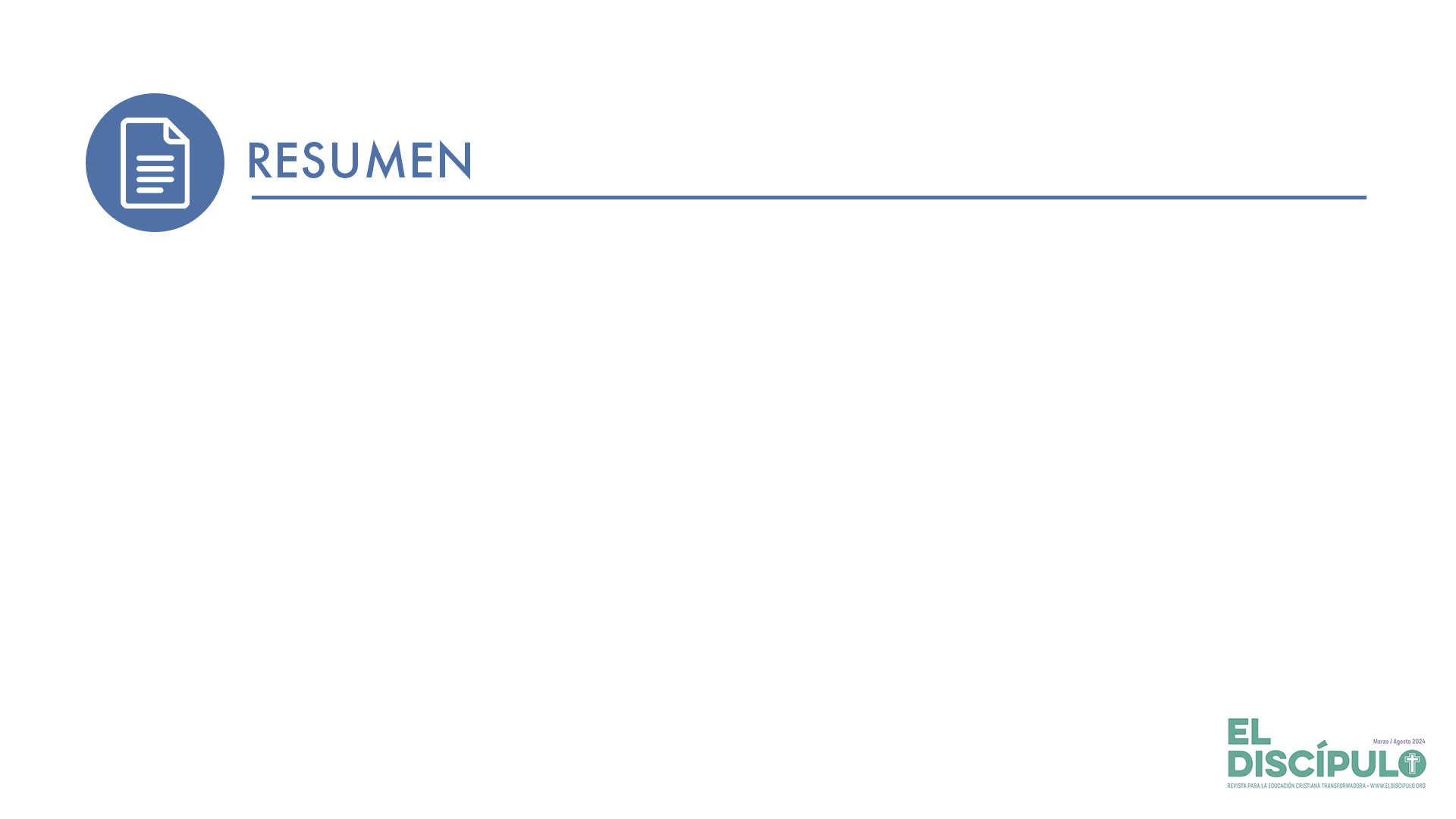 Cuando nos deshumanizamos pecamos contra Dios, contra nosotros y contra nuestro prójimo, hasta contra la misma creación.
Debemos confesar nuestros pecados a Dios en la certeza de que el Señor es amplio en perdonar. La confesión es indispensable en el proceso de limpiar y sanar nuestro ser interior. 
El perdón de Dios es una manifestación de su gracia. Jesucristo es la puerta a la gracia y misericordia de Dios.
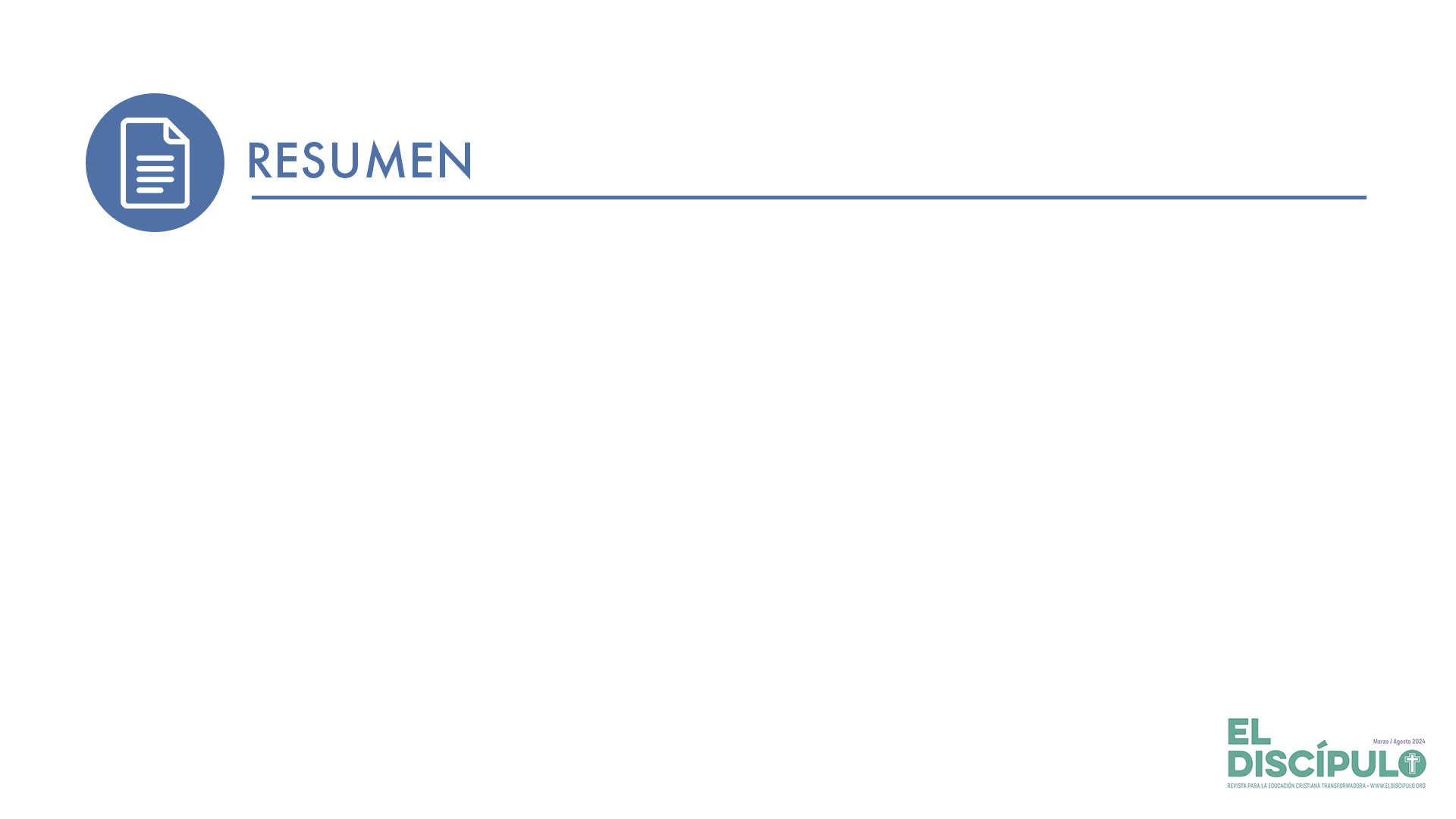 Cuando experimentamos el perdón de Dios esto nos capacita para perdonarnos y perdonar a los demás.
Dios es siempre el Redentor, Liberador y Salvador. La muerte de Jesús en la cruz es la expresión suprema del amor perdonador de Dios.
La esperanza sabe esperar, tiene paciencia y confía.
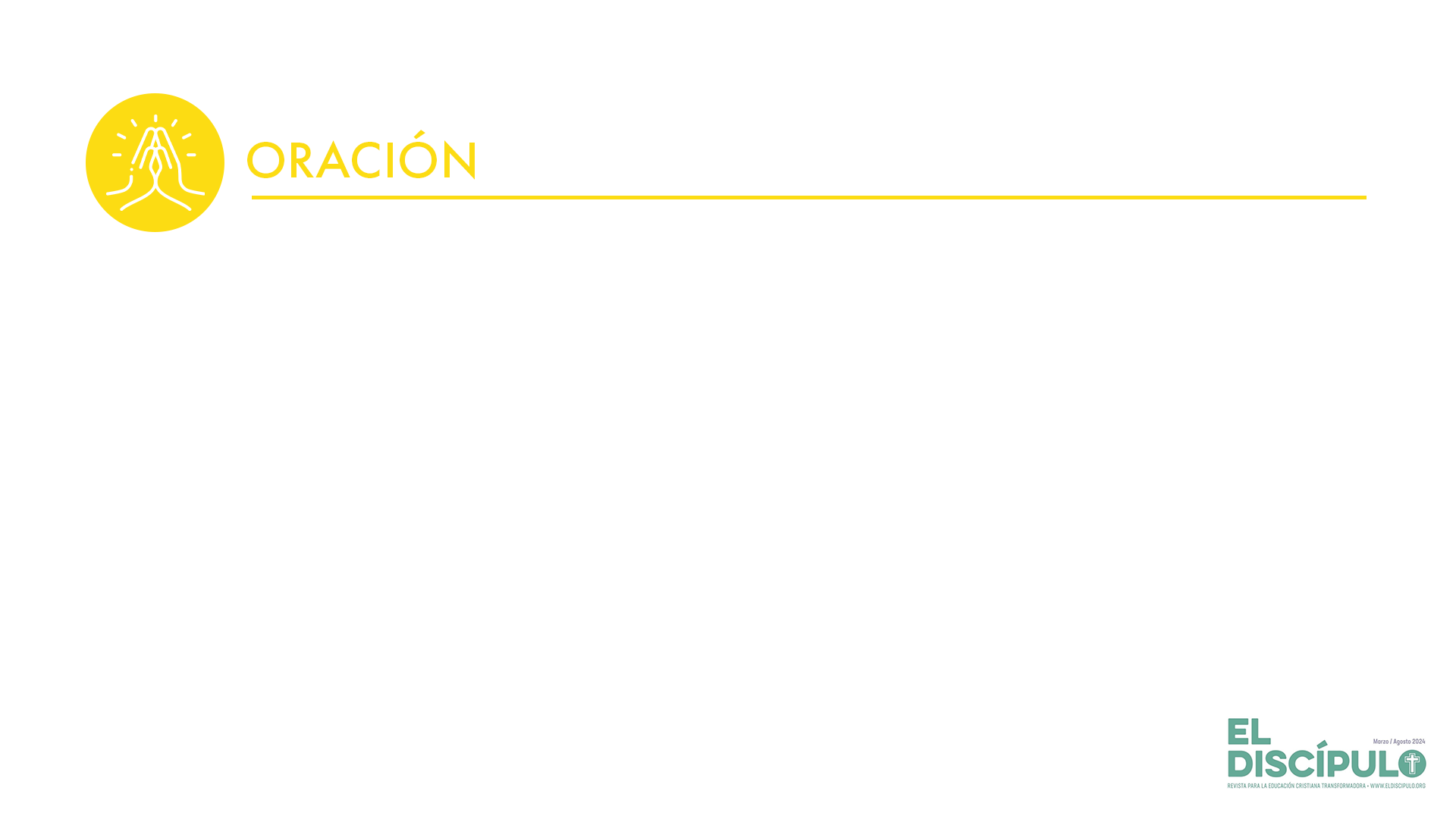 Bendito Dios, gracias por tu perdón. Somos libres gracias a tu amor. Danos, por tu Espíritu, el poder de perdonar. Queremos caminar en las sendas del amor. Ayúdanos a saber esperar, tener paciencia y confiar en tus cuidados. Que tu gracia y esperanza nos inunden para lograr disfrutar de tu paz. Amén.